De Enamorada a Roma
El melodrama mexicano
En parejas
​Identifica: Si Enamorada es una alegoría nacional, identifica la importancia del personaje de Beatriz Peñafiel dentro de este.
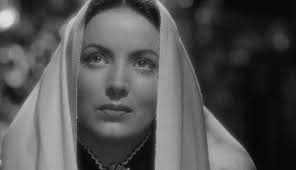 El género en la identidad mexicana
La Malinche/ La virgin Guadalupe
Chingón/Chingado
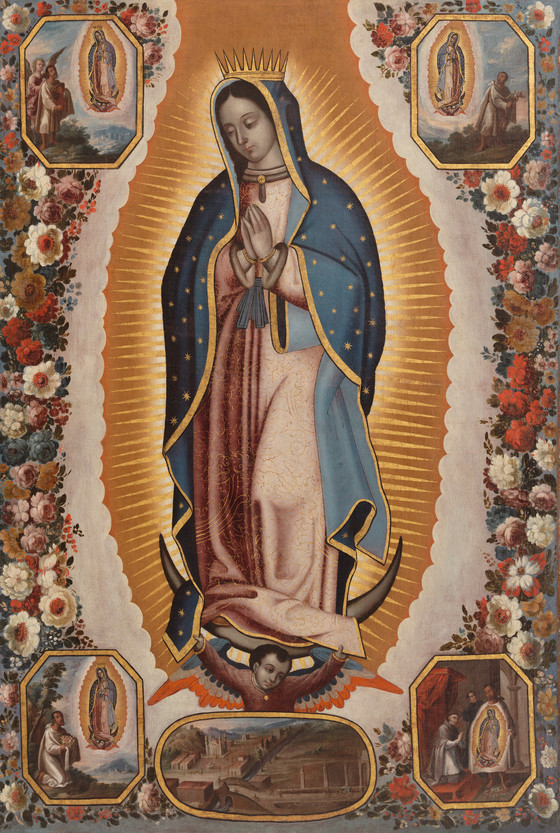 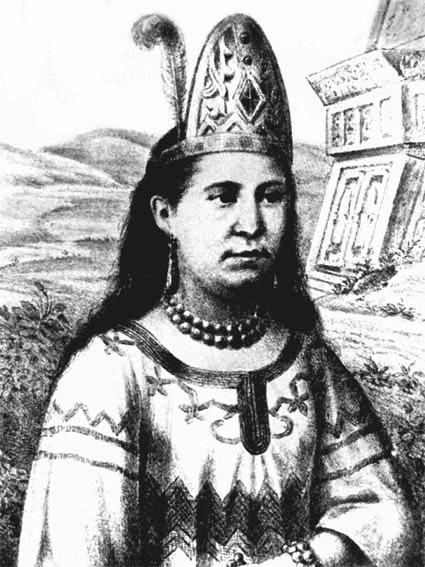 ¿Cuáles son las características de cada uno?
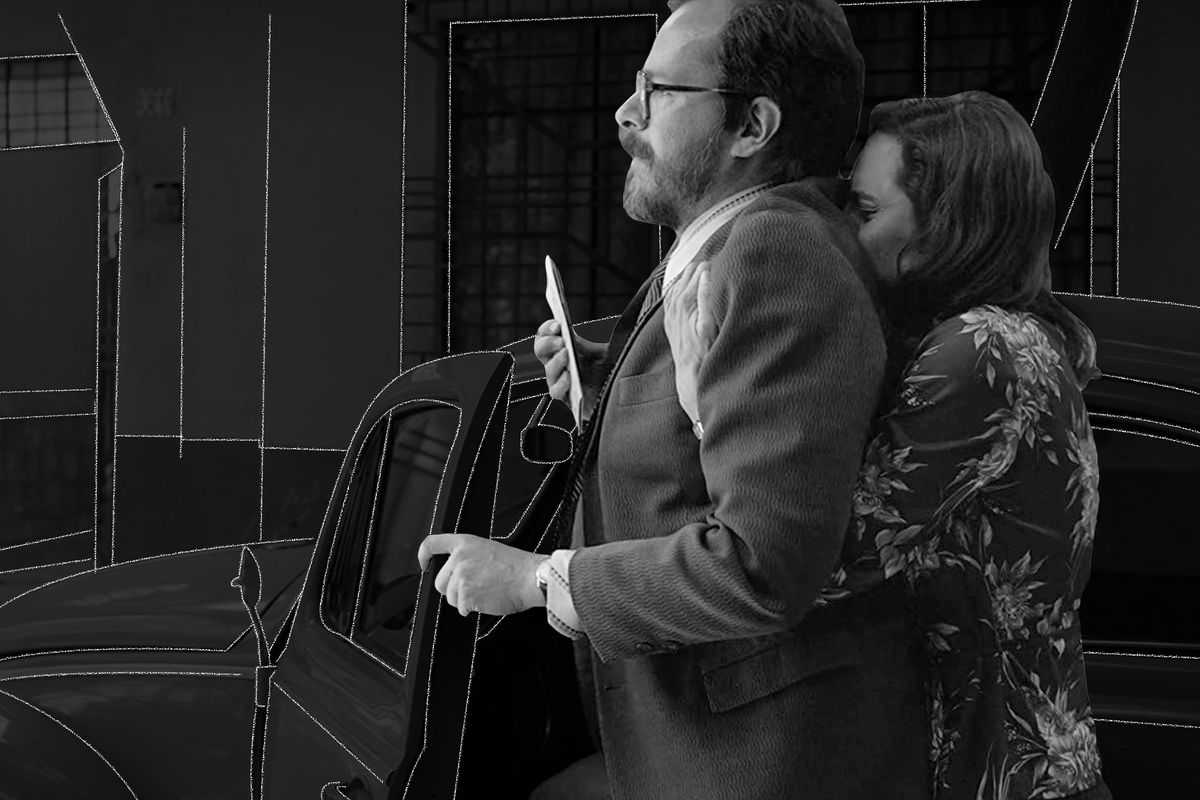 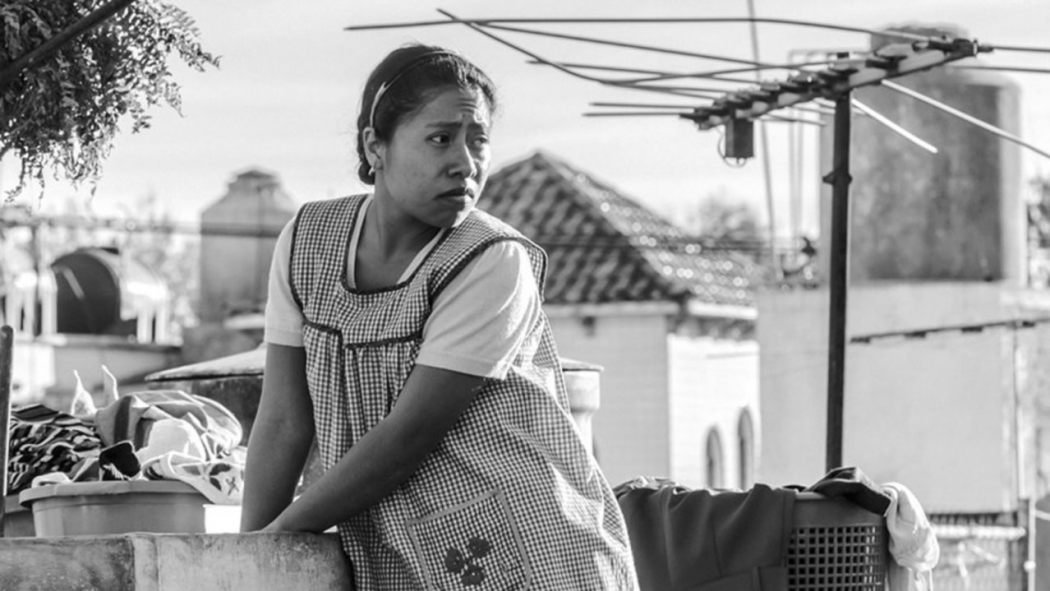 ¿En qué categoría entrarían cada uno de estos personajes?
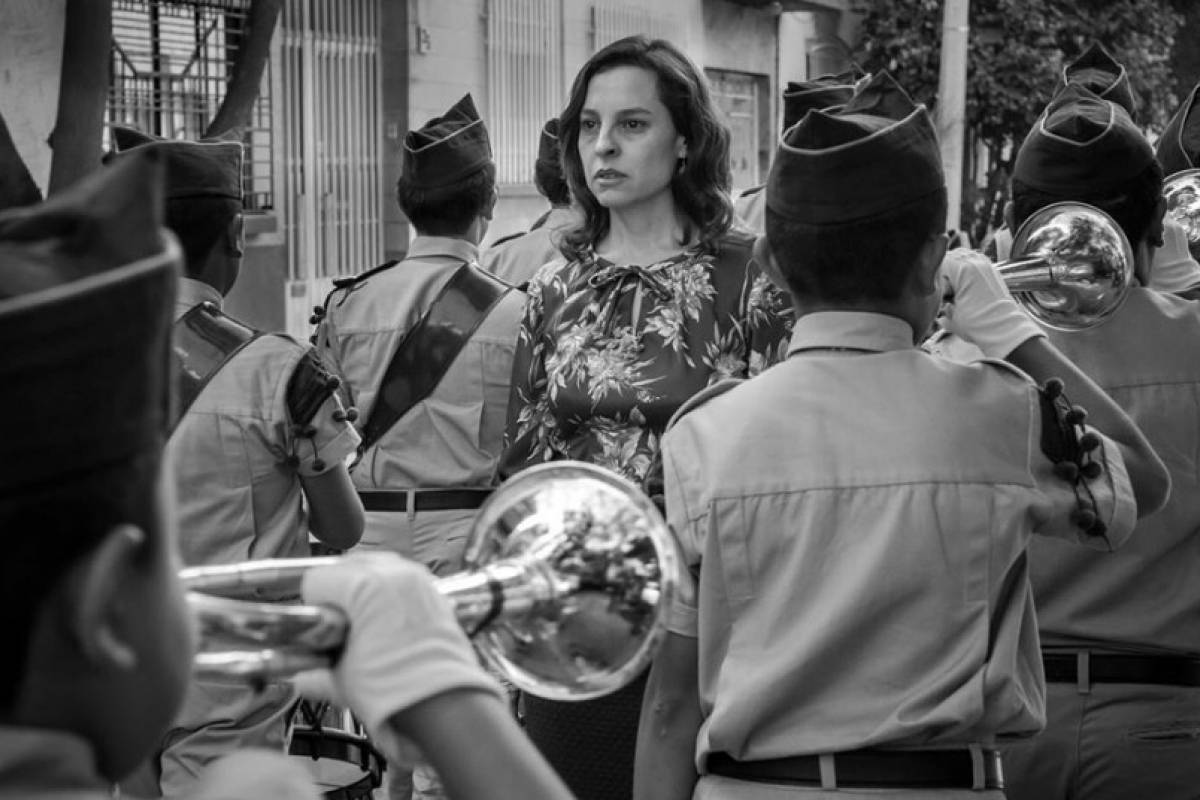 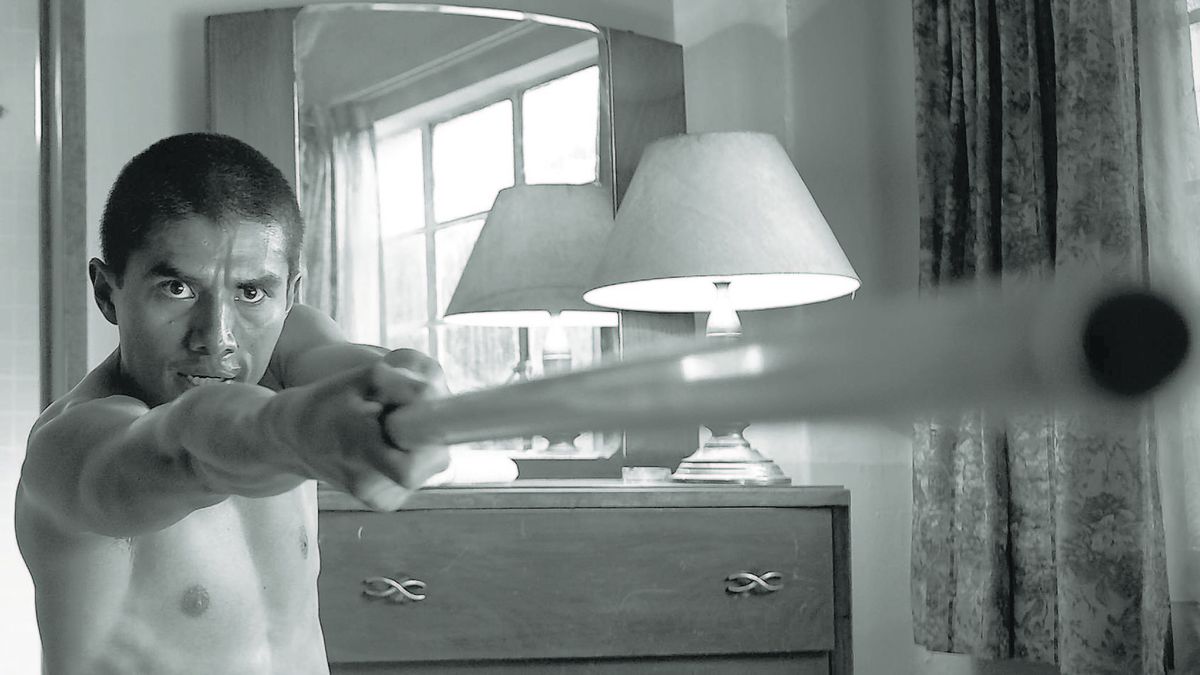 En parejas
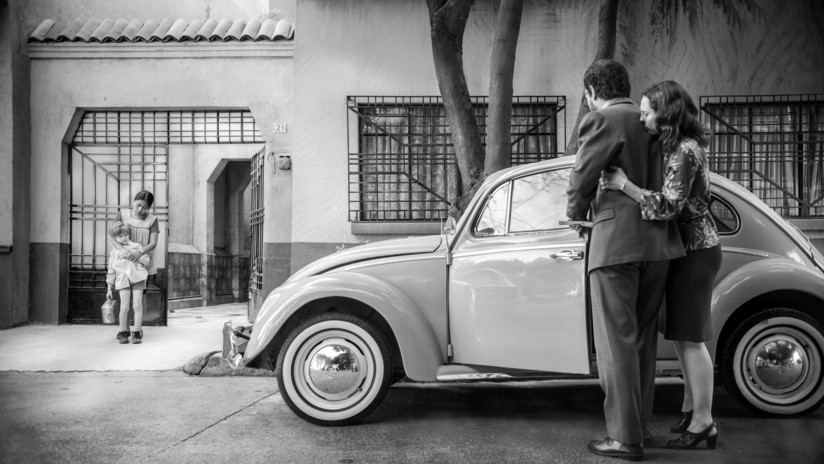 Explica: ¿De qué manera vemos el concepto de melodrama representado en Roma?
Melodrama:
Relaciones complejas y difíciles.
La vida particular y privada expuesta para el consumo público.
Apela a las emociones por medio de música ambiental para generar una sensación y la teatralización o exageración de las sensaciones y emociones expuestas.
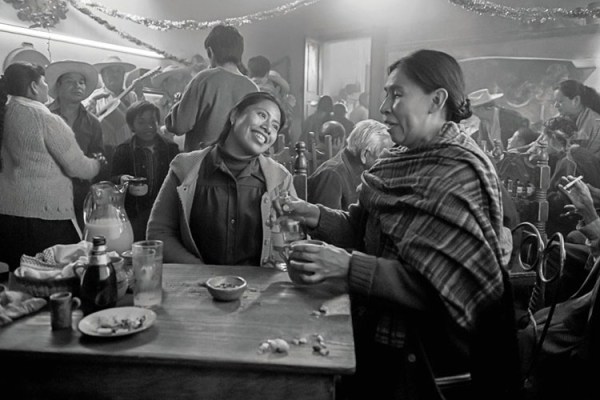 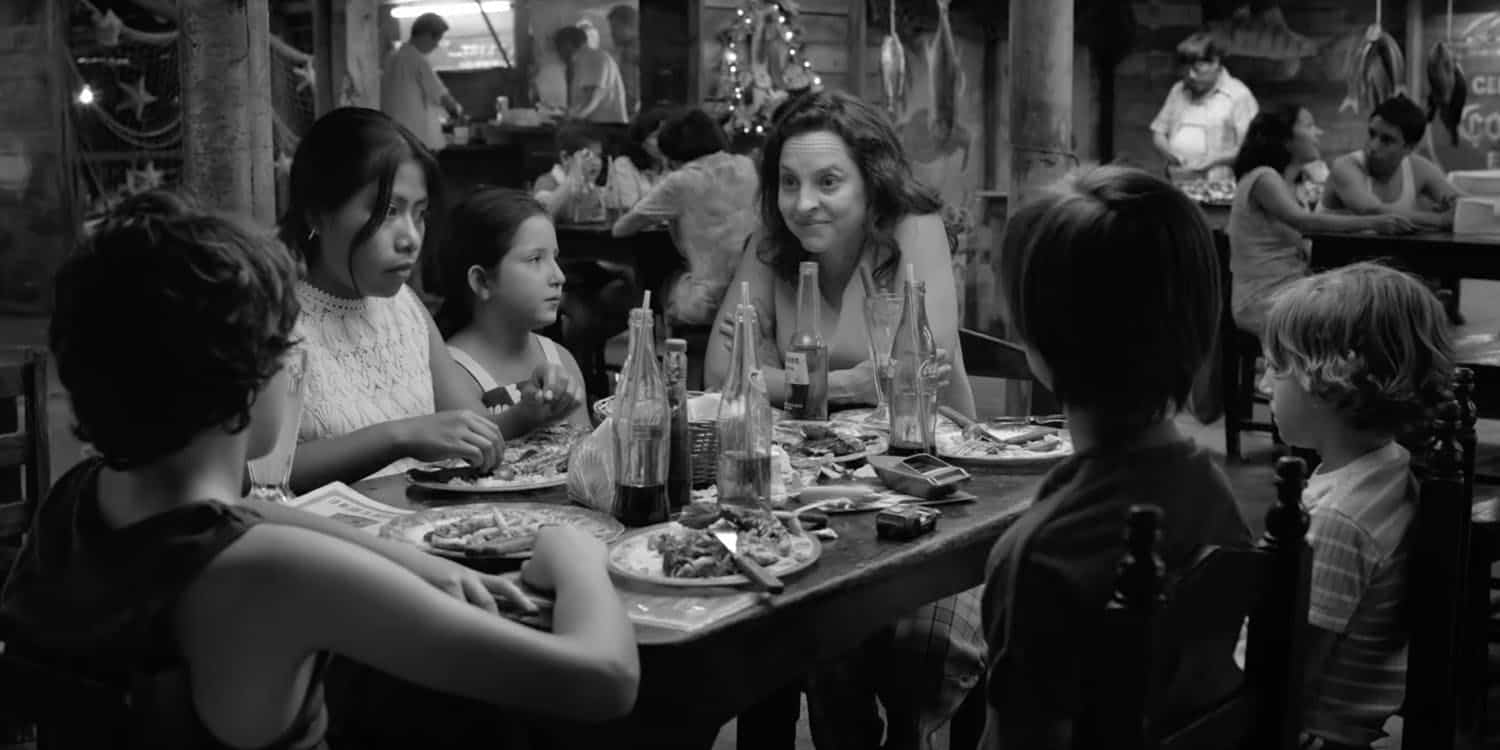 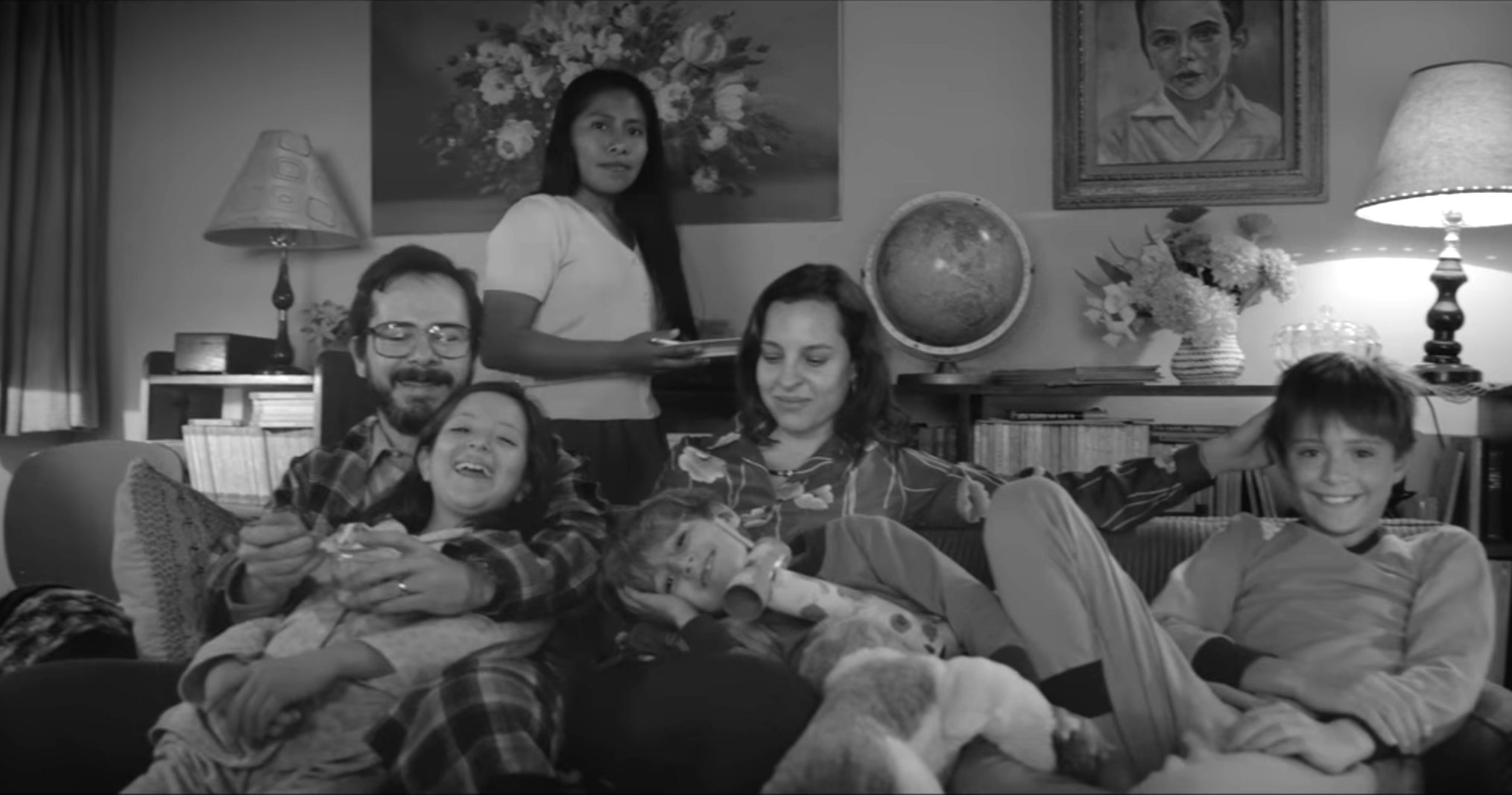 Además de género e identidad, ¿Qué otros temas se trata en la película?
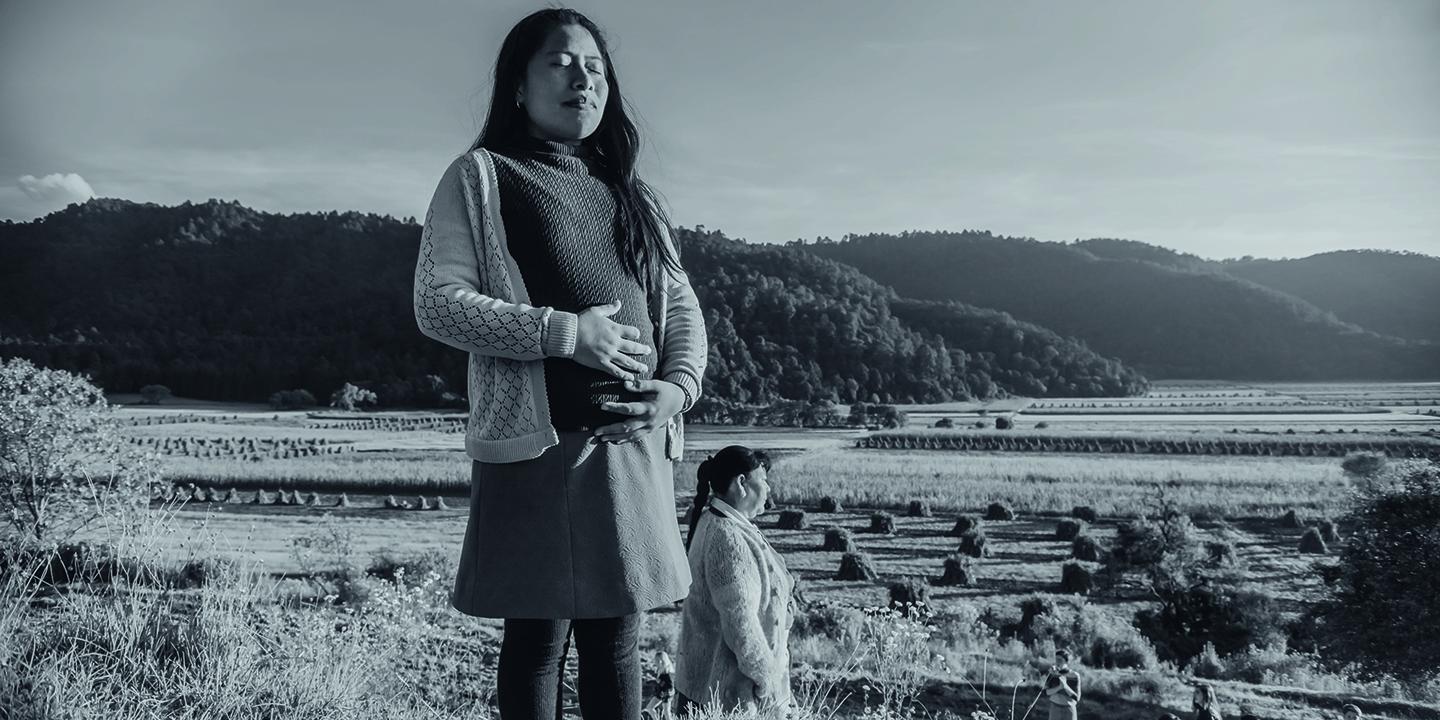 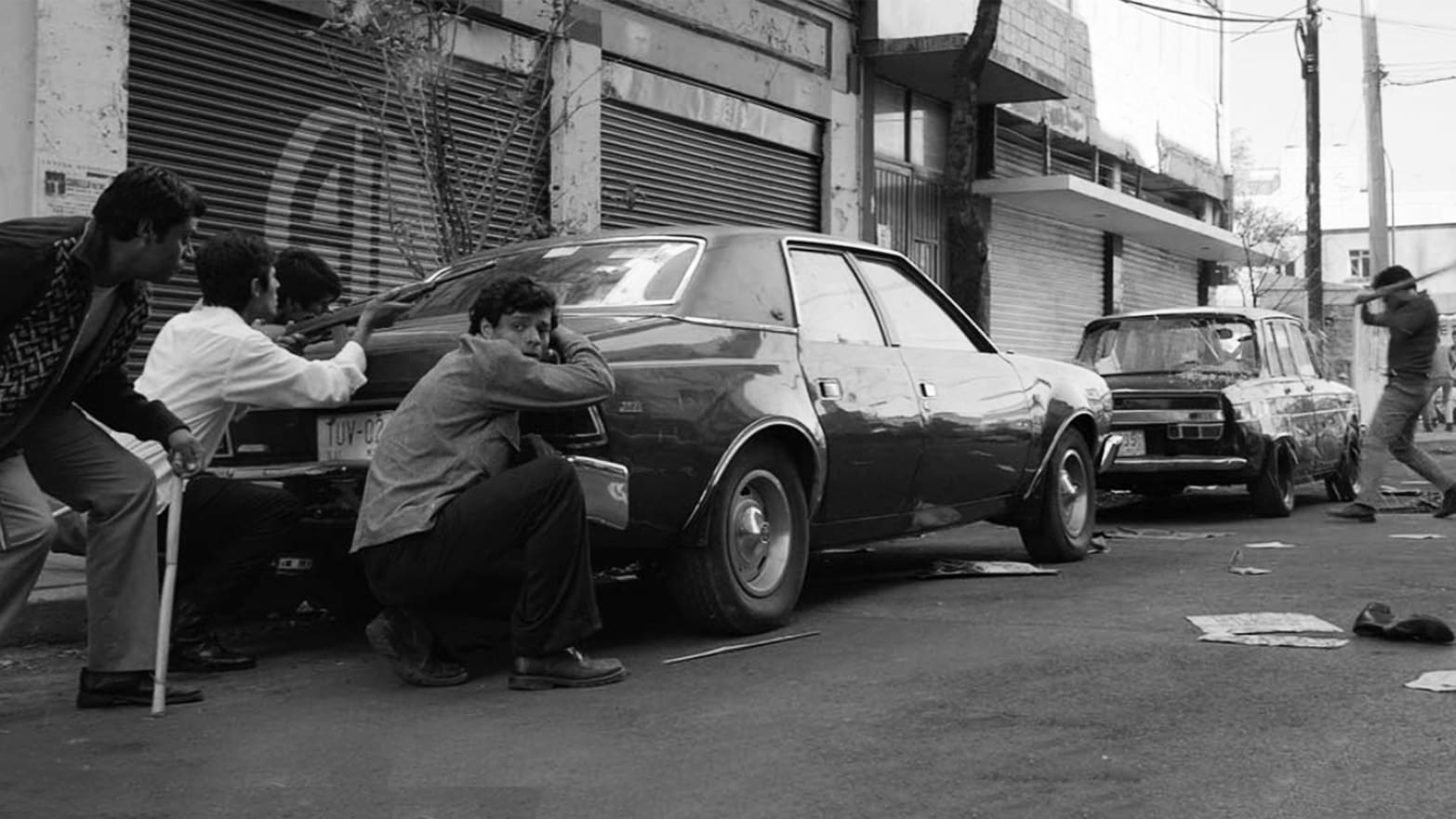 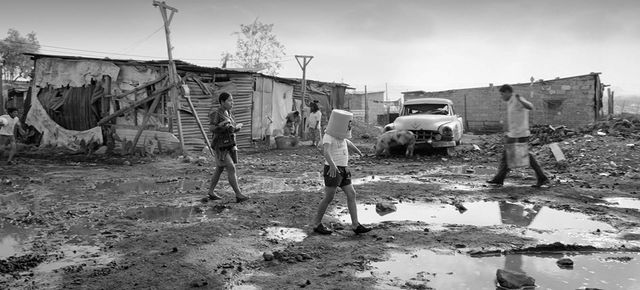 En grupos: 1. Escoge un tema de los que se mencionó anteriormente.2. ¿Cómo se ve el tema en la pelícual? 3. Menciona ejemplos.